كتاب الطالب صـ75
مراجعة الفصل الثاني
أكمل كلاً من الجمل الآتية بالمفردة المناسبة :
العذراء
التحول
التلقيح
التكاثر الخضري
التكاثر الجنسي
الإخصاب
الإخصاب
1 - .................... هو اتحاد مشيج مذكر مع مشيج مؤنث   .
2 – التغيرات التي تطرأ على المخلوق الحي في مراحل نموه للوصول الى مخلوق مكتمل
النمو تسمى    ................    .
التحول
التلقيح
3 – انتقال حبوب اللقاح من السداة الى الكربلة يسمى........... .
العذراء
4 – مرحلة التحول التى يحاط بها المخلوق الحي بشرنقة صلبة هي مرحلة ...................... .
التكاثر الجنسي
5 – يأتي صغار الثدييات الى الحياة عن طريق  ...................
التكاثر الخضري
6 -  ...................... إحدى طرق التكاثر اللاجنسي   .
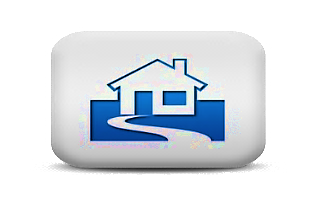 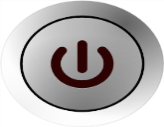 كتاب الطالب صـ76
مراجعة الفصل الثاني
7- التتابع . أصف بالترتيب الخطوات التي تحدث في أثناء التبرعم .
الإجابة : 
ينمو جزء صغير من جسم الأب يحمل نسخة وراثية عنه . قد ينفصل لاحقاً البرعم عن الأب ، وإذا تم ذلك يستمر في النمو ويصبح مخلوقاً بالغاً . أما إذا لم ينفصل البرعم فإنه ينمو بوصفه جزءاً من جسم الأب .
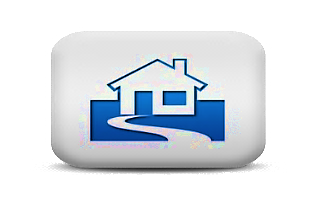 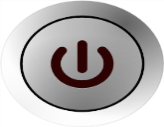 كتاب الطالب صـ76
مراجعة الفصل الثاني
8- أقارن . التكاثر الجنسي والتكاثر اللاجنسي ؟
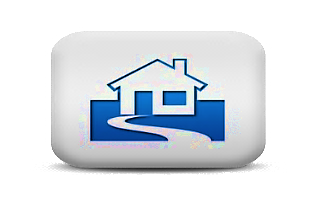 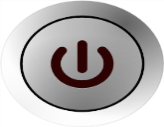 كتاب الطالب صـ76
مراجعة الفصل الثاني
10- التفكير الناقد :
تكون فرصة حدوث الإخصاب الخارجي أقل من الإخصاب الداخلي . 
  لماذا ؟
الإجابة : 
لأن فرصة وصول الخلايا الجنسية الذكرية إلى الخلايا الجنسية المؤنثة تقل بسبب العوامل الخارجية .
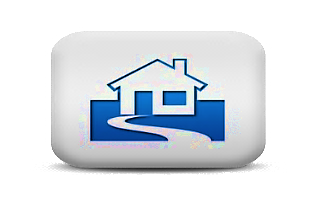 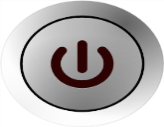 كتاب الطالب صـ76
مراجعة الفصل الثاني
11- الكتابة التوضيحية :
أشرح مزايا التكاثر اللاجنسي ؟
الإجابة : 
عدم وجود خلايا جنسية ، تشابه الأبناء لآبائهم ، وعدم حاجة المخلوق الحي إلى وجود شريك للتزاوج .
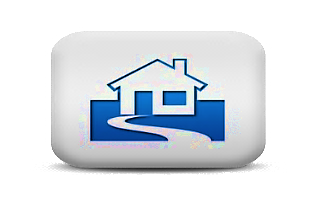 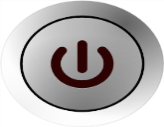 كتاب الطالب صـ76
مراجعة الفصل الثاني
12- اختار الإجابة الصحيحة
ما نوع التكاثر في الهيدرا ؟
ب) تجدد
أ ) انقسام
ج ) تبرعم
د ) تكاثر خضري
صواب أم خطأ. التكاثر الجنسي ينتج أفراداً تطابق صفاتهم صفات الأبوين تماماً. هل هذه العبارة صحيحة أم خاطئة . أفسر إجابتي
س13
هذه العبارة غير صحيحة لأن التكاثر الجنسي يساعد على تحقيق التنوع والتحسن المتواصل في صفات المخلوقات الحية فالأبناء لا يشبهون آبائهم تماماً فبعضهم قد يكون أطول أو أقصر أو أسرع من البعض الآخر
الإجابة
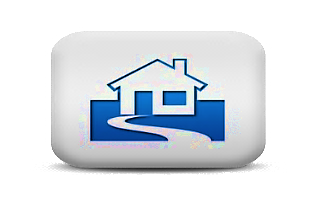 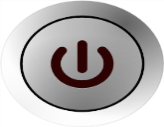 كتاب الطالب صـ76
مراجعة الفصل الثاني
12- الفكرة العامة :
كيف تتكاثر المخلوقات الحية ؟
الإجابة : 
تتكاثر المخلوقات الحية جنسيا ولا جنسيا .
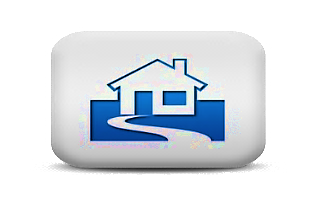 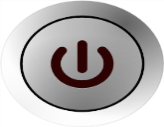 الفصل الثاني
كتاب الطالب صـ77
نــمـــوذج اخــتـــبــــــــار
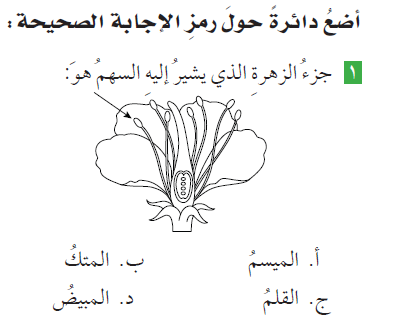 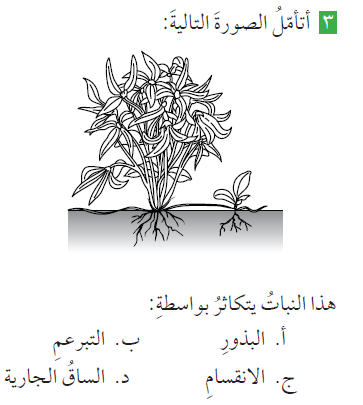 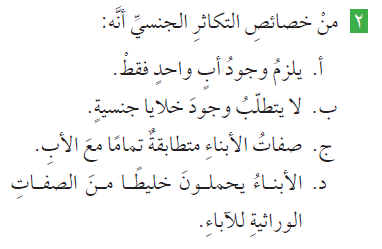 الفصل الثاني
كتاب الطالب صـ77
نــمـــوذج اخــتـــبــــــــار
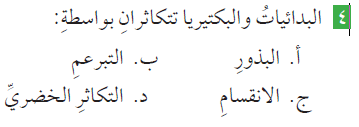 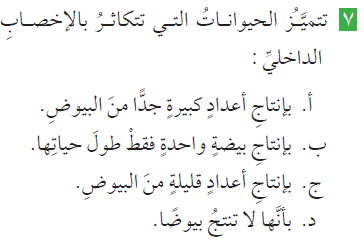 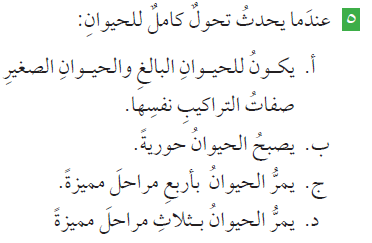 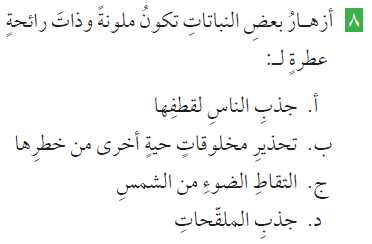 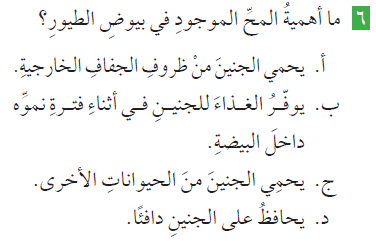 الفصل الثاني
كتاب الطالب صـ78
نــمـــوذج اخــتـــبــــــــار
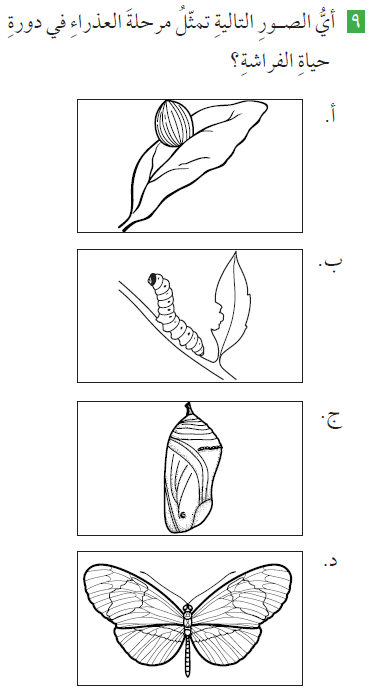 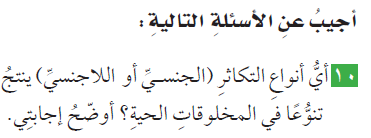 التكاثر الجنسي هو الذي ينتج تنوعاً في المخلوقات الحية لأن الفرد ينتج نتيجة التقاء زوجين ذكر وأنثى
الفصل الثاني
كتاب الطالب صـ78
نــمـــوذج اخــتـــبــــــــار
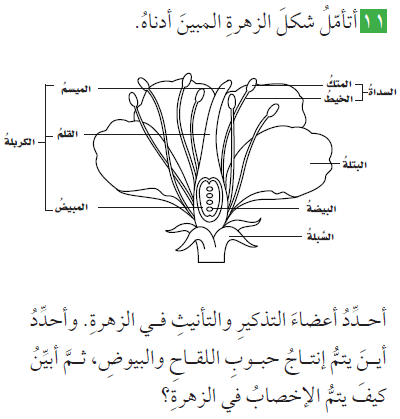 السداة هي عضو التذكير في الزهرة وينتج حبوب اللقاح في المتك 
الميسم هو عضو التأنيث في الزهرة وتنتج البيوض في المبيض